Воздушные
ФАНТАЗИИ
История воздушных
шаров
Самые первые упоминания о воздушных шариках нашли в древних карельских рукописях. Лишь семь веков спустя лондонский лондонский профессор по имени Майкл Фарадей изобрел воздушный шар, сделанный из резины. А в 1931 году Нейл Тайлотс выпустил первый шар современного образца. Воздушный шарик был изготовлен из латекса.
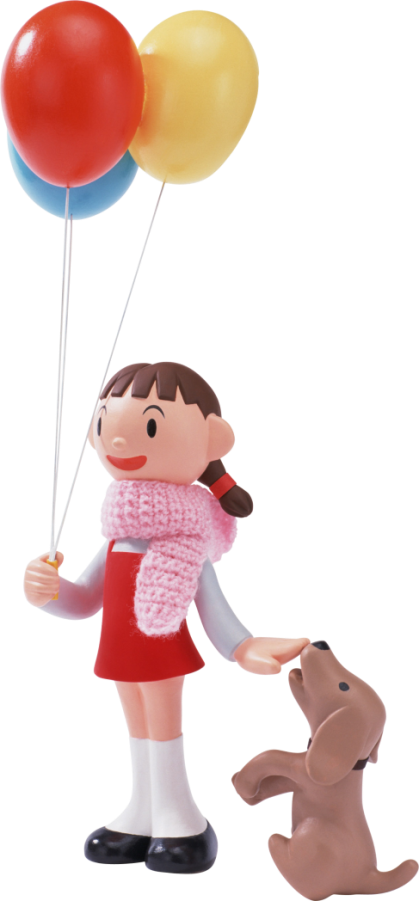 КАКИЕ  БЫВАЮТ ШАРЫ
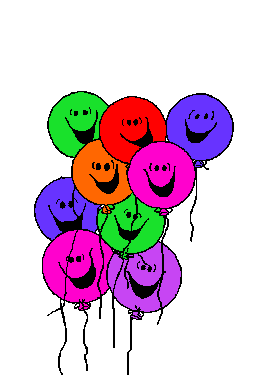 Классические латексные шары
Шары для моделирования
Шары для упаковки предметов
Воздушные шары с двумя и более хвостиками (используются для составления сложных пространственных конструкций)
Миларовые (фольгированные) воздушные шары
Ходячие фольгированные фигуры, наполняемые гелием
Аэродизайн
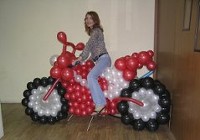 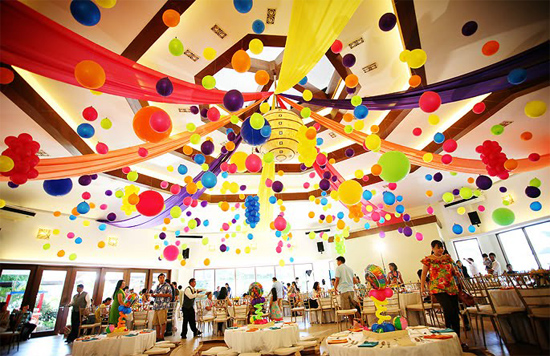 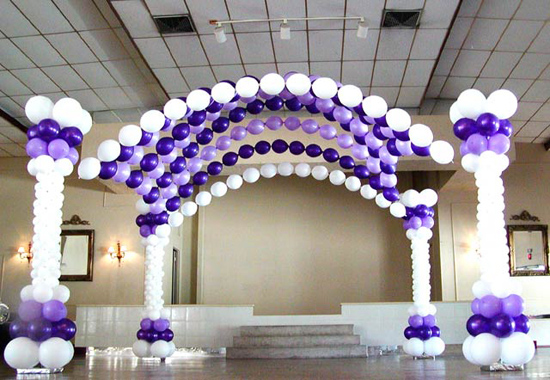 ТВИСТИНГ
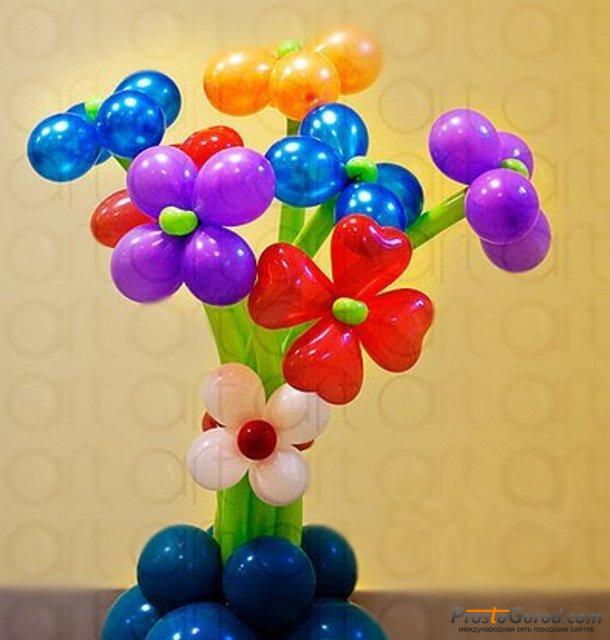 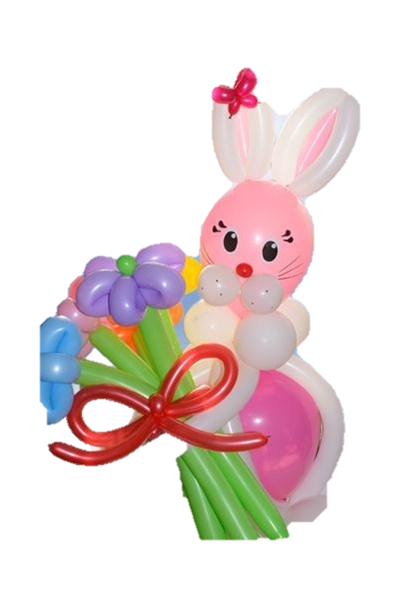 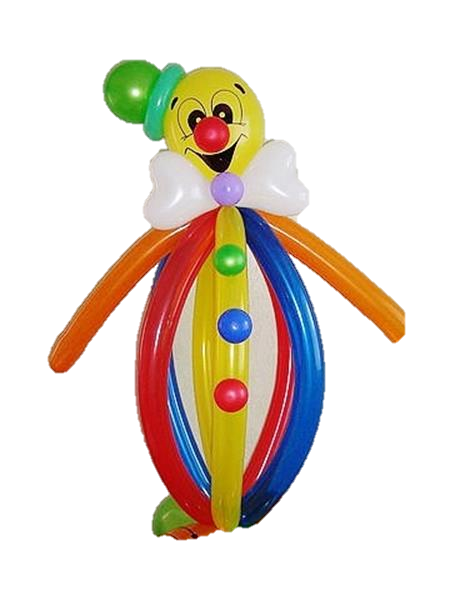 Запомни и соблюдай простые правила:
1. Уважай своего товарища.2. Умей каждого выслушать. 3. Не согласен – предлагай!
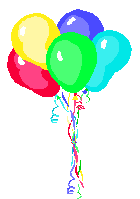 Необходимые материалы:
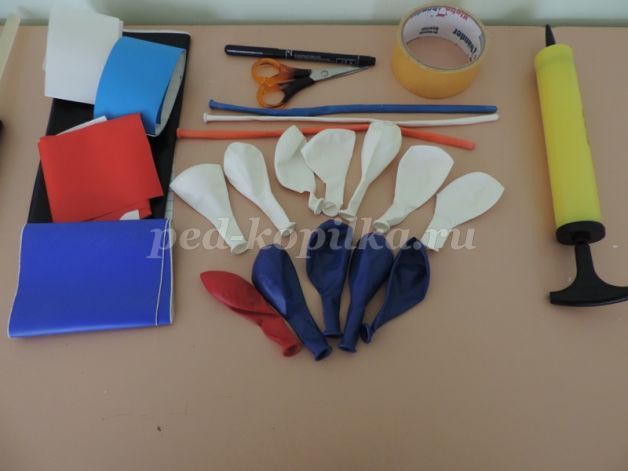 Правила работы с ножницами
Ножницы кладите кольцами к себе.
Следите за движением лезвий во время резания.
Не оставляете ножницы раскрытыми.
Передавайте ножницы кольцами вперед.
Не машите ножницами, не подносите к лицу.
Используйте ножницы по назначению.
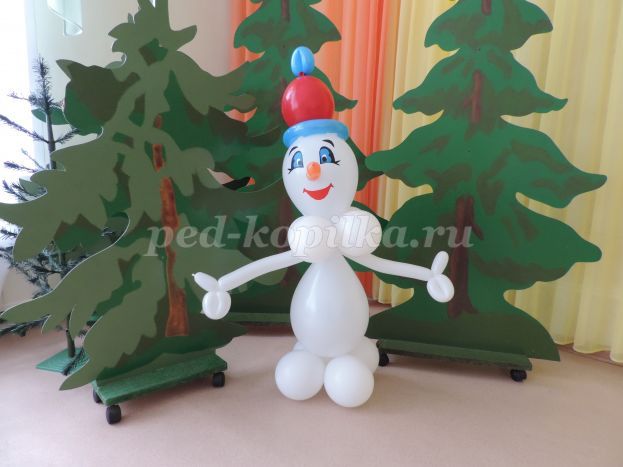 Работал с удовольствием, было интересно
и у меня все получилось.
Работал с удовольствием, но испытывал затруднения.
Работа показалась сложной и 
неинтересной.
Спасибо за внимание,

до новых встреч!